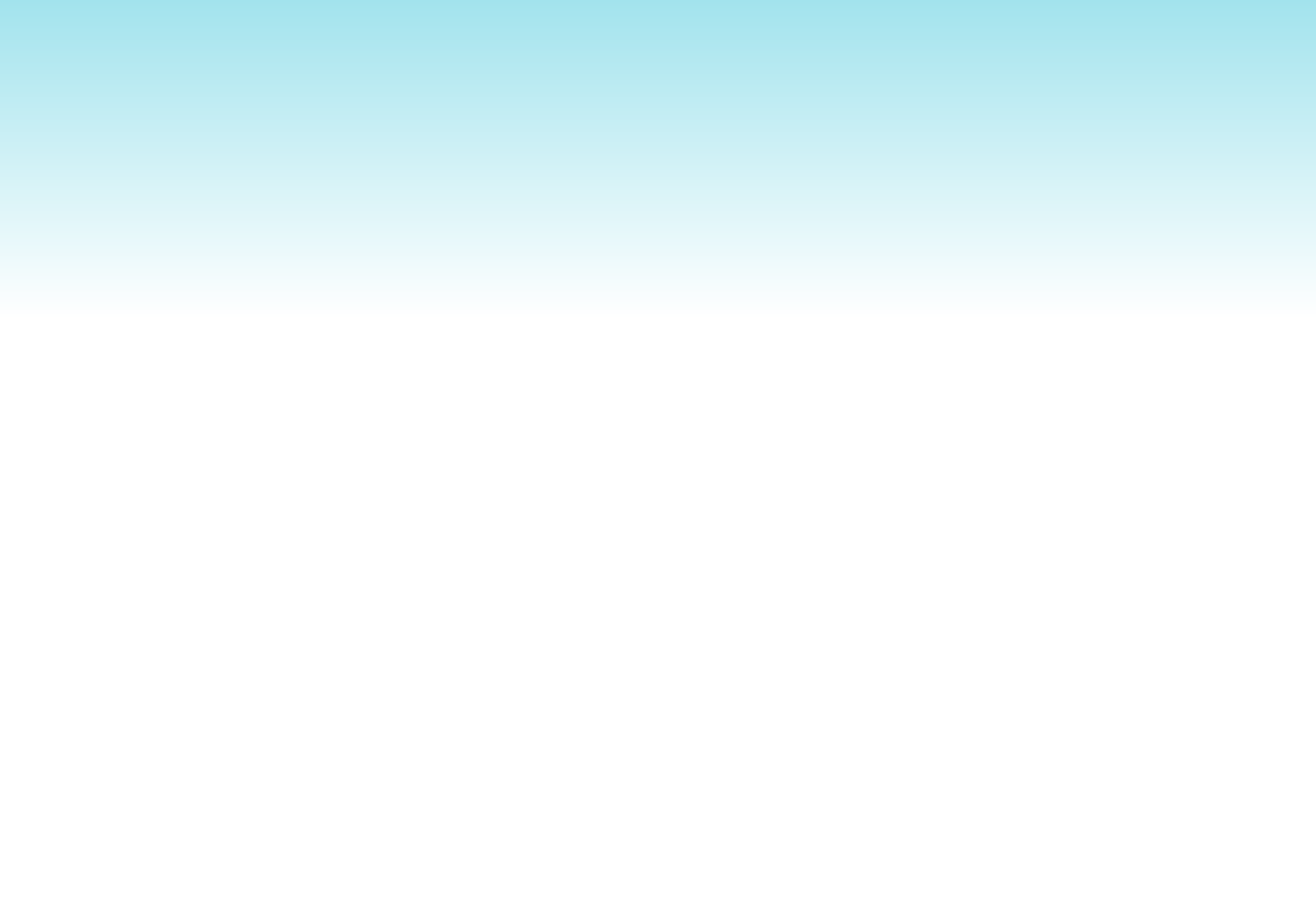 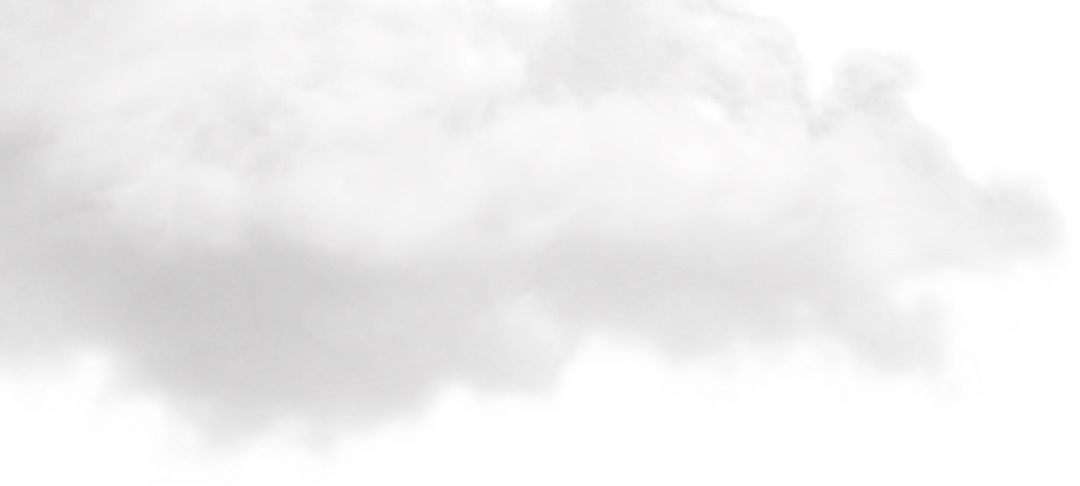 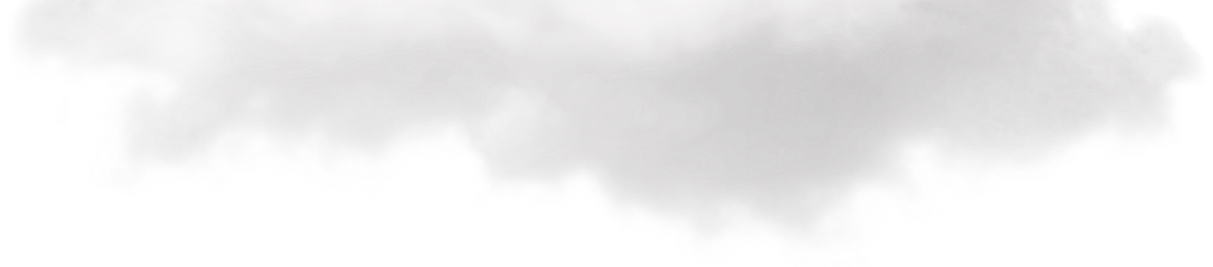 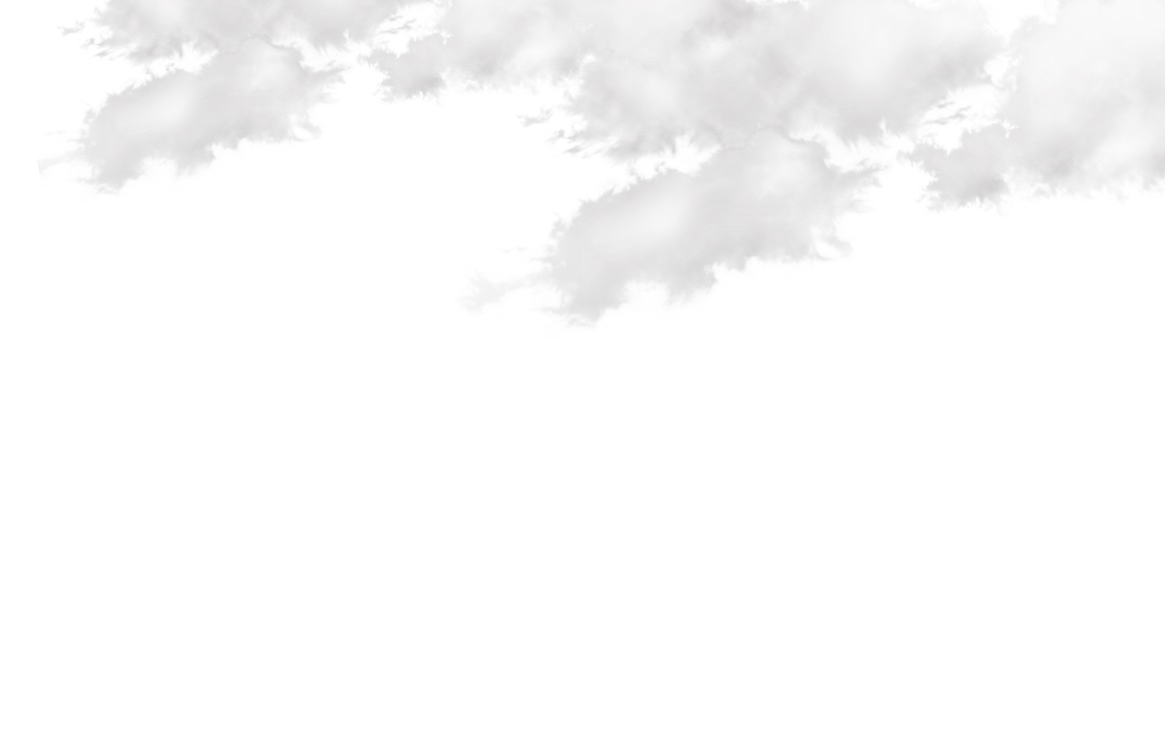 ОБЩИЙ ПЛАН ТРК «ПАРАТУНКА»
7
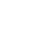 Площадка расположена в известнейшей на всю Камчатку и за ее пределами Паратунской курортной зоне.  Территория находится в окружении сопок и термальных источников, а также находится в непосредственной  близости от популярного туристического направления – вулканов Вилючинский, Мутновский и Горелый.
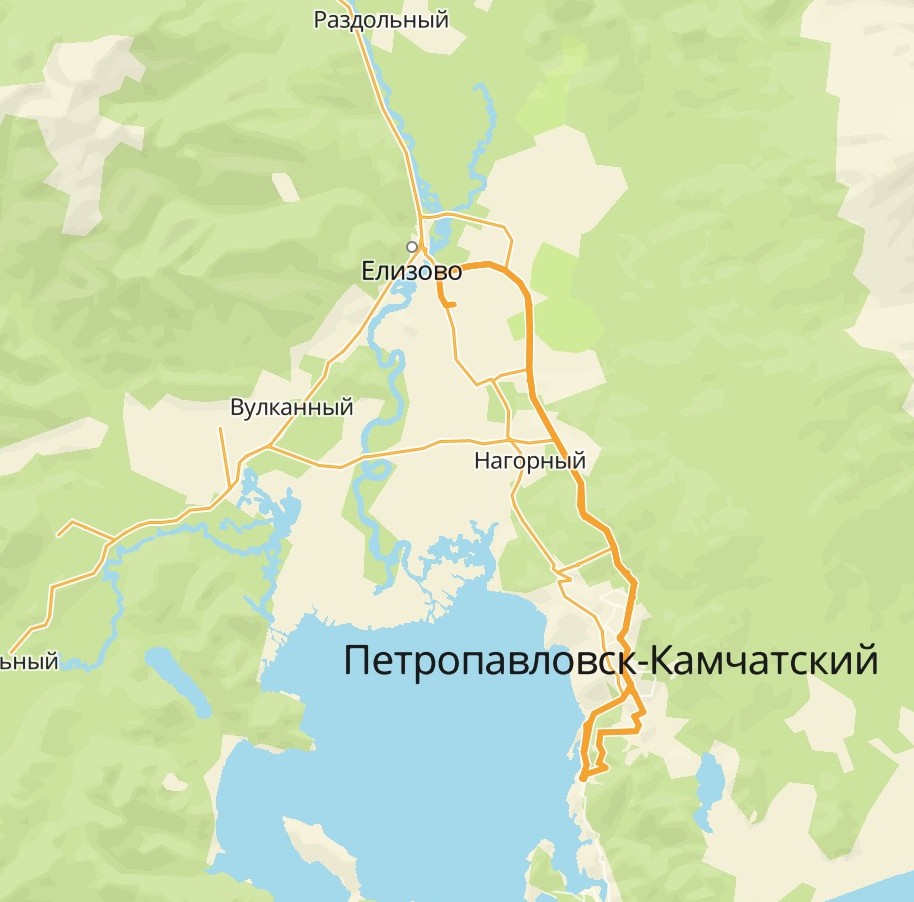 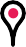 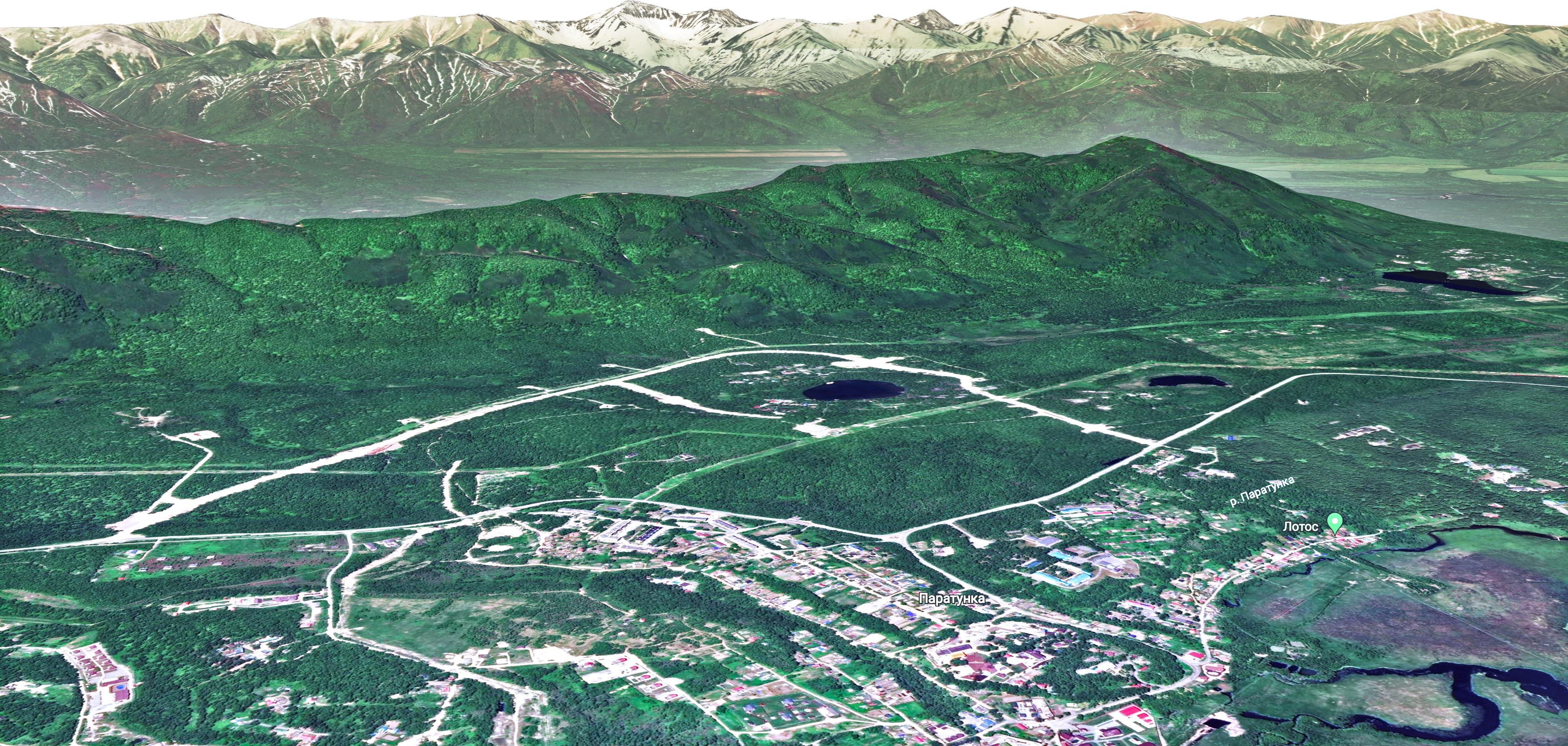 оз. Глухое
оз. Лесное
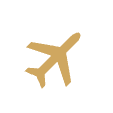 Международный  аэропорт
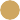 Верхнепаратунское
термальное месторождение
с. Паратунка
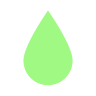 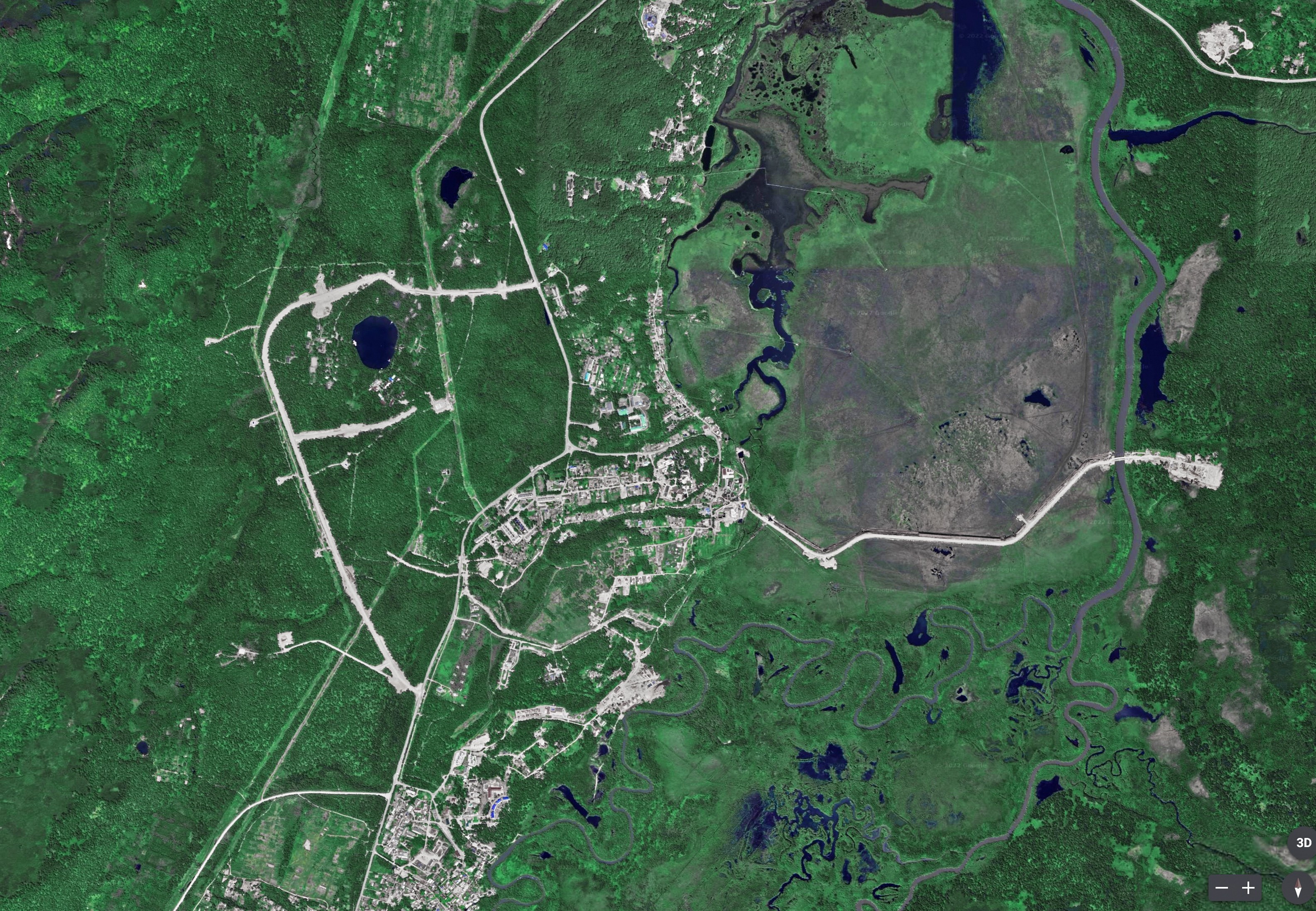 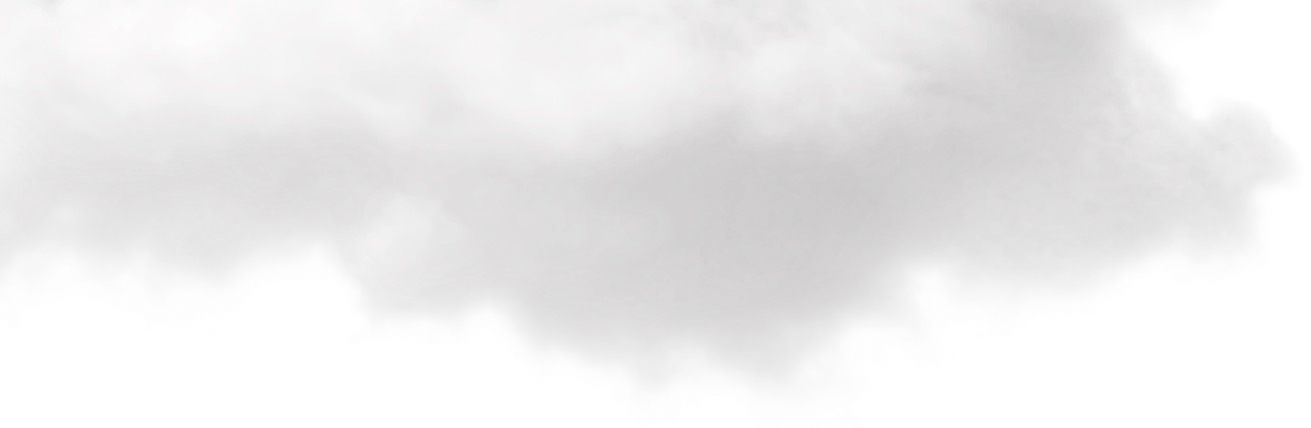 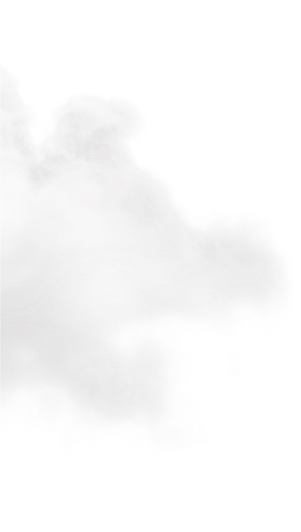 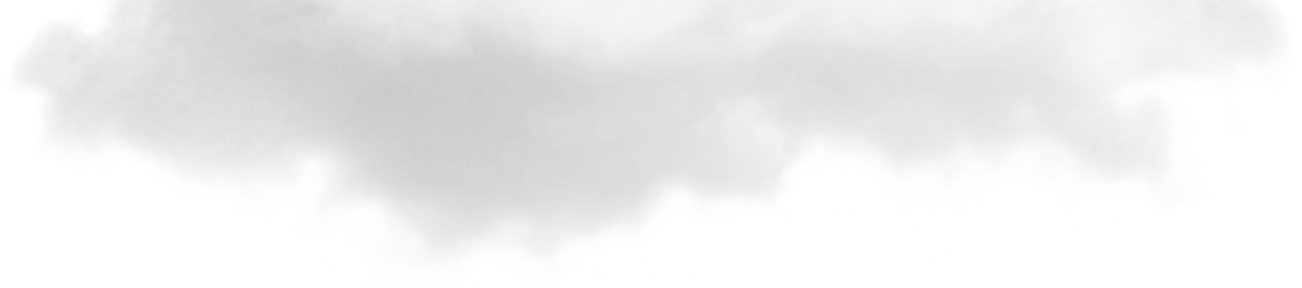 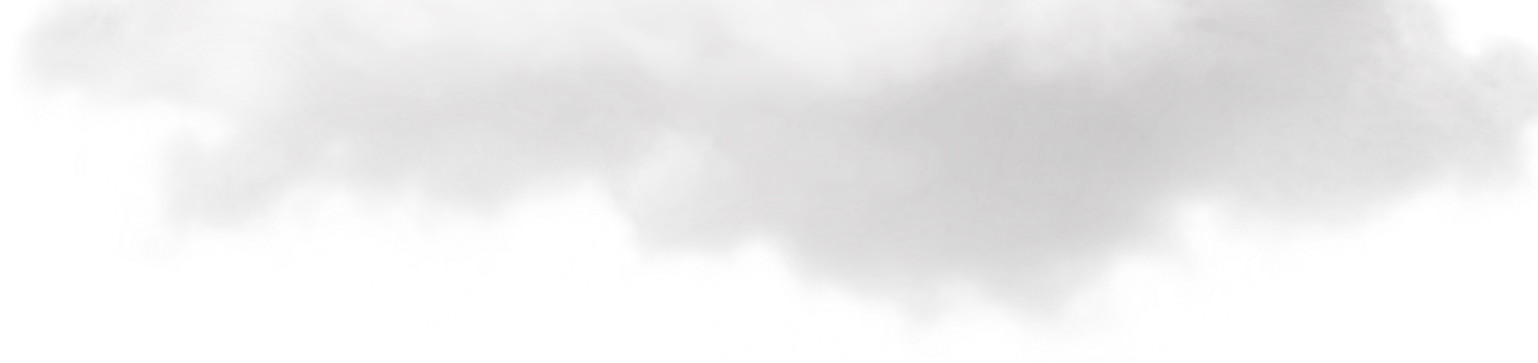 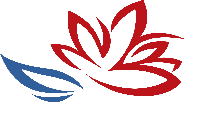 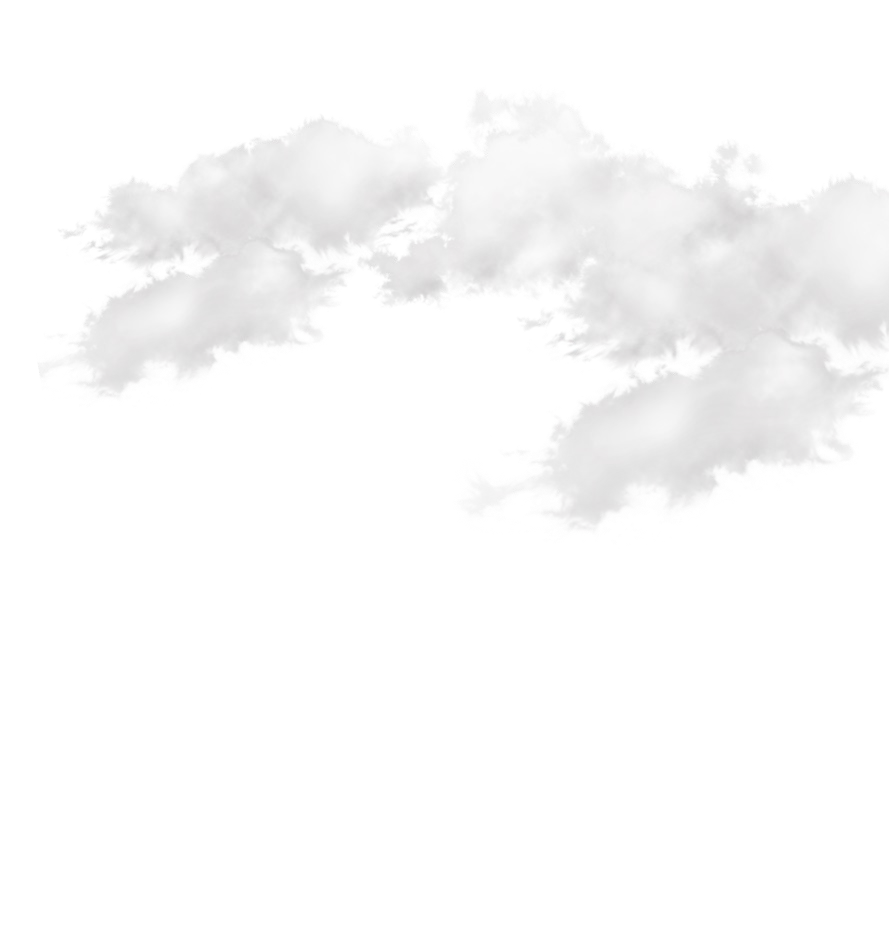 СИТУАЦИОННЫЙ ПЛАН ПЛОЩАДКИ ТРК «ПАРАТУНКА»
8
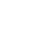 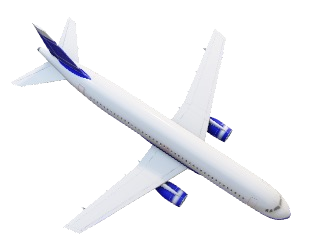 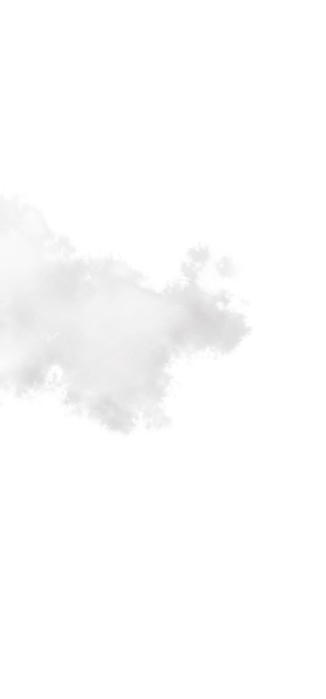 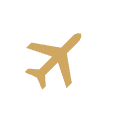 Международный  аэропорт
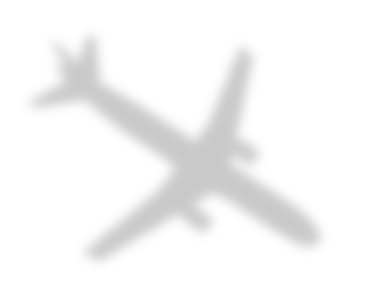 3,1 Га
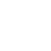 27,9 Га
30,3 Га
1,7 Га
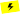 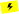 3,9 Га
1,6 Га
ДОЛ
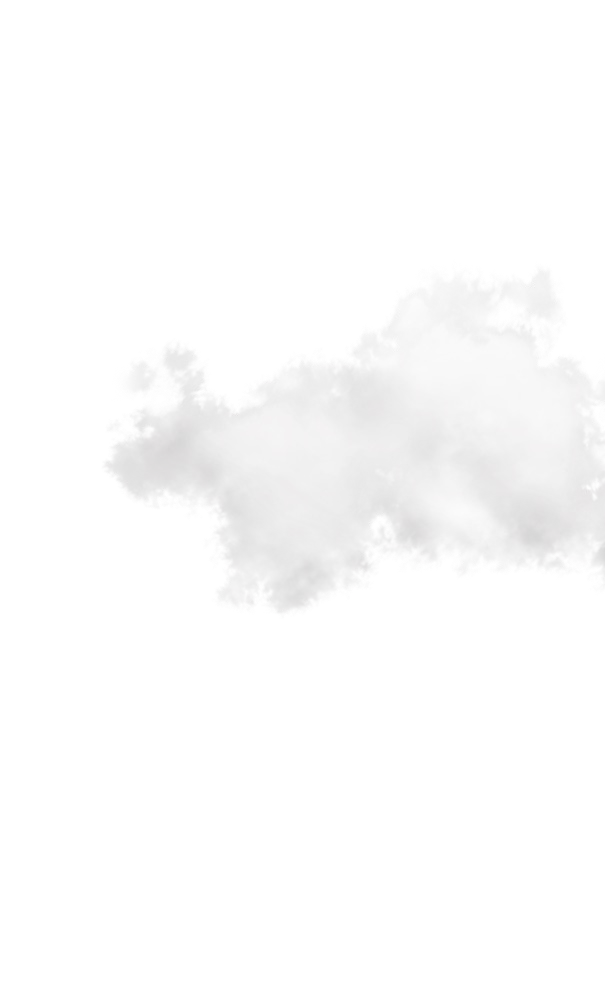 4,4 Га
4,3 Га
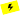 4,8 Га
5,9 Га
6,2 Га
11,7 Га
ДОЛ
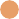 47,4 Га
ДОЛ
6,4 Га
6,6 Га
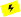 27,1 Га
1,5 Га
4 Га
11,4 Га
с. Паратунка
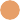 30.7 Га
19,3 Га
13,8 Га


6,5 Га
23,5 Га
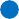 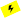 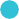 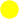 9,2 Га
1,7 Га
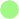 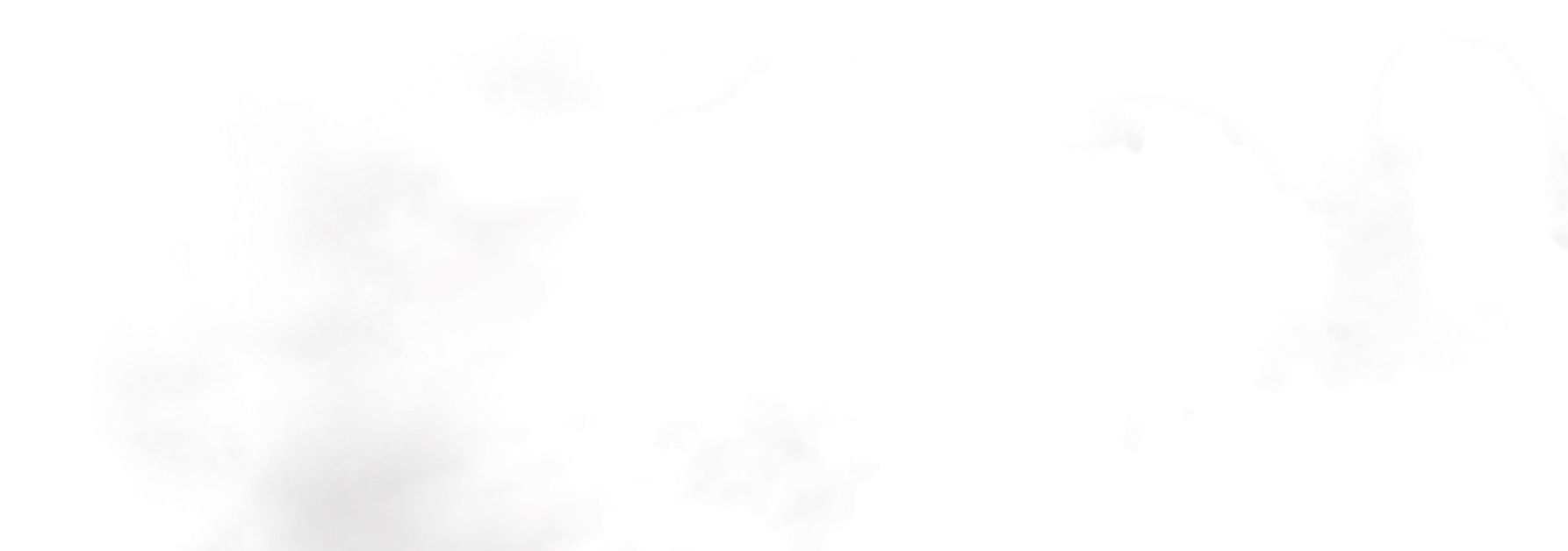 13,3 Га

23,8 Га
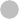 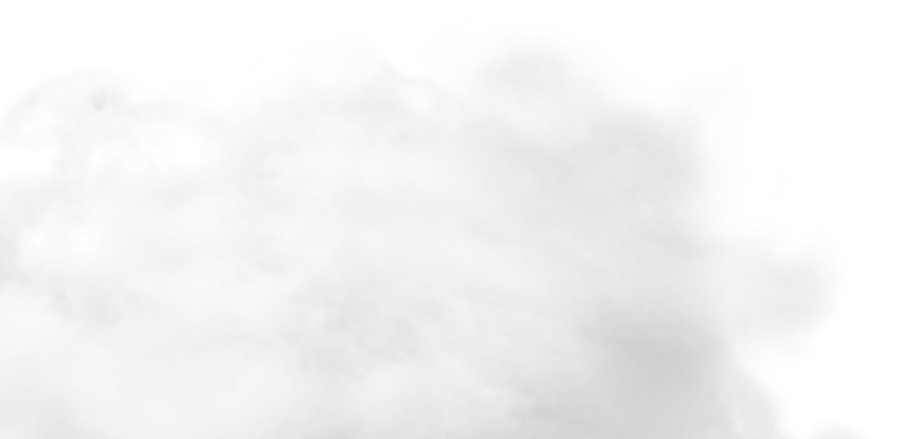 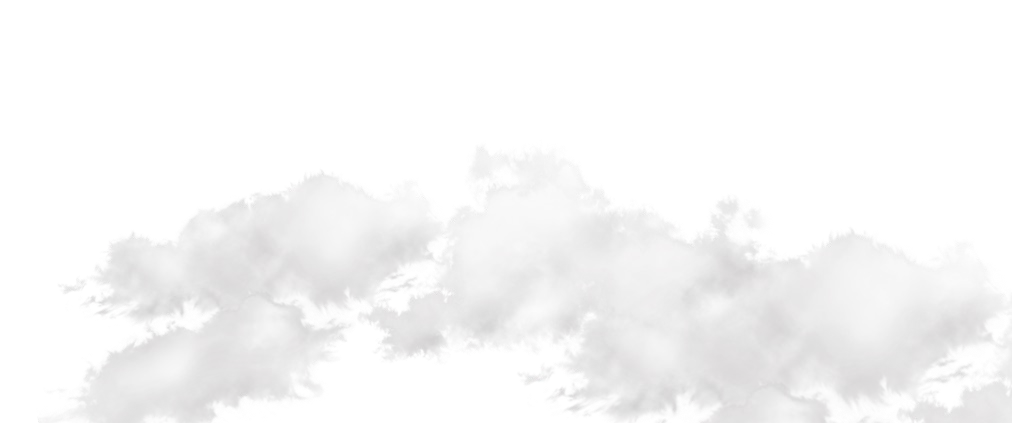 п. Термальный
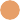 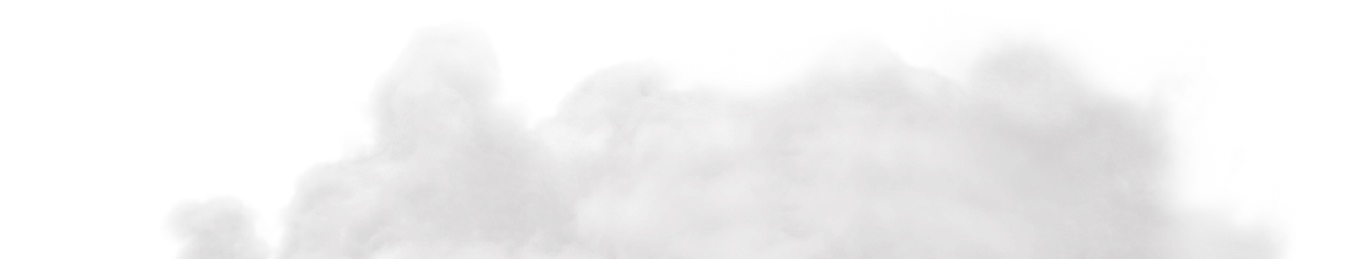 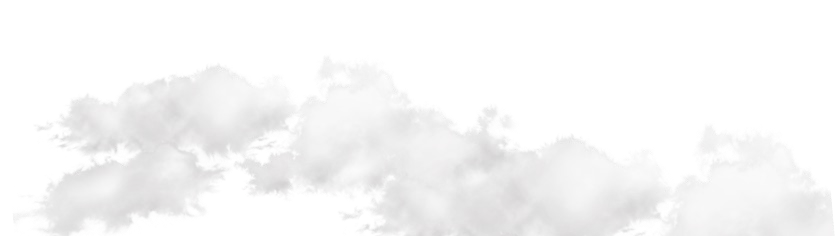 Верхнепаратунское
термальное месторождение
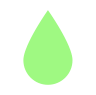 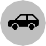 8
1:20000